Figure 1. Behavioural task and recording sites. (a) Temporal sequence of the oculomotor delayed-response task ...
Cereb Cortex, Volume 14, Issue 1, January 2004, Pages 47–55, https://doi.org/10.1093/cercor/bhg090
The content of this slide may be subject to copyright: please see the slide notes for details.
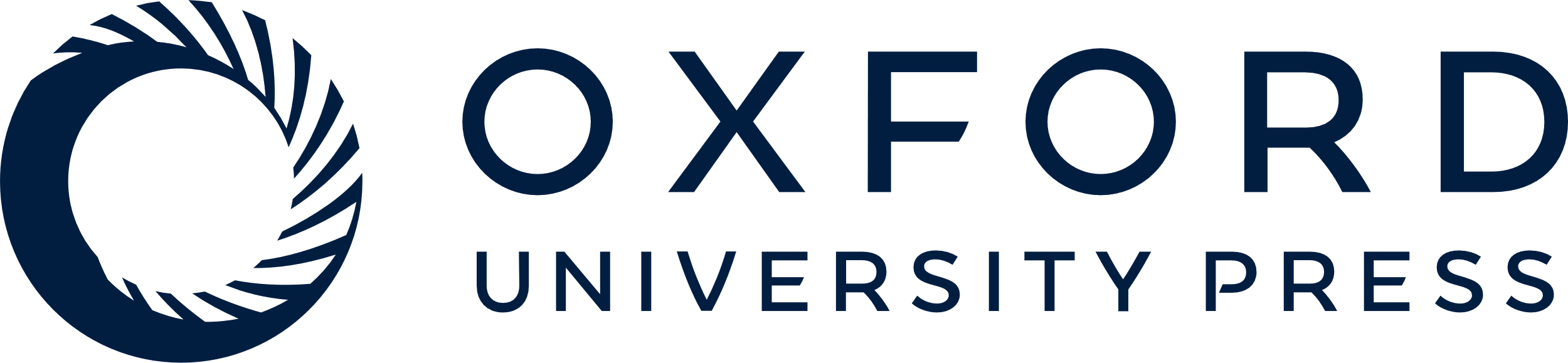 [Speaker Notes: Figure 1. Behavioural task and recording sites. (a) Temporal sequence of the oculomotor delayed-response task with two reward conditions. In the IM-Rw condition, but not in the DL-Rw condition, the reward was delivered 500 ms after the correct response (memory-guided saccade). A click tone of the solenoid valve used for reward delivery was presented in the DL-Rw condition. This event (reward/non-reward) was followed by the second fixation period (2 s), followed by reward delivery for both conditions. (b) A central fixation spot and six peripheral cue/target locations. (c) Schematic drawings of the recording sites. The recorded sites (shaded area) were located rostral to the frontal eye field. AS, arcuate sulcus; FP, fixation point; PS, principal sulcus.


Unless provided in the caption above, the following copyright applies to the content of this slide:]